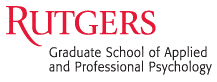 Time for Some Self-Care
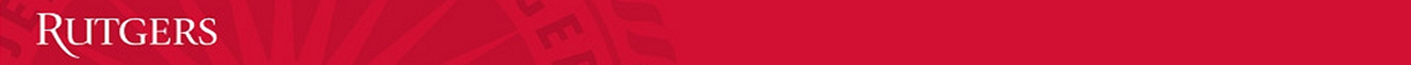 Vanessa H. Bal, PhD
Rutgers Graduate School of Applied & Professional Psychology
April 29, 2020
Autism Science Foundation
TODAY
Focus on factors that we may be most likely to influence, BUT acknowledging
It is nearly always easier said that done
Everyone cannot control all areas suggested 
Many people may need support implement

Provide resources that may be helpful 
Not an endorsement; not a substitute for individual clinical or medical care
Some are COVID-19 specific, other are more general (be aware that current times may make some info less applicable now) 
Not an exhaustive list: Tried to repeat sources to avoid being overwhelming
Some most commonly referenced
Autism Society of Minnesota (AUSM)
https://ausm.org/images/docs/PandemicGuideforASDAdults2020.pdf 

Autism Focused Intervention Resources & Modules (AFIRM)
https://afirm.fpg.unc.edu/supporting-individuals-autism-through-uncertain-times 
https://afirm.fpg.unc.edu/adult-resources 

Autism Society of America (ASA)
https://www.autism-society.org/covid-19/
But first….
Many people feel overwhelmed right now, so self-care can feel like a burden – yet another thing to think about! 

The good news, is you’re here, making time to think about it! 

To (hopefully) minimize feeling overwhelmed during this presentation, remember the following:  
Self-care is a process, not a checkbox 
KEY WORD is SELF  while all broad areas are important, how self-care is achieved can look different for all of us
This is being recorded and slides available (with links)
5 Critical Areas of Self-Care
TIME FOR YOU
Don’t forget to set aside TIME FOR YOU
For some, it will overlap with the other self-care tasks 
May be time alone or with others
What you like to do: read, take a bath, watch TV, bake, knit, sensory inputs

TIP
If you want to connect with others, you might try text or chatroom before jumping to a video-based method 
Be aware that their schedule may differ from yours!

Time for you resources
AUSM guide pages 8 and 10 Socializing Remotely and Sensory & Stimming Examples
AFIRM Social Connectedness Resources
TIME FOR YOU TROUBLESHOOTING
“Working from home is hard because I get distracted.”
Identify a work space that limits distraction; consider noise cancelling headphones 
Talk to boss about alternate work hours 
Schedule breaks 
Communicate your work schedule to other household members

“I find it hard to balance work and life when it all happens in one space.”
Set aside a “work-only” space (or use visual cues to create work space during work times)
Stick to schedule (Set a timer, schedule something that ‘forces’ you to disengage)

Resources for work/life balance: 
AUSM Guide page 7
NPR Life Kit (also audio)
Basic Needs: Diet
Try to maintain balance
Healthy options when possible 
Plan meal and snack times instead of waiting until hungry
Stay hydrated! 

TIPS 
Try searching for “follow along” or “visual” recipes
You Tube cooking videos (“How to ____”, “simple recipes”)
Meal kits (blue apron, hello fresh, local pizzerias)
Sometimes resources for kids can be useful (simpler ingredients/prep, pictures)

Diet resources
Academy of Nutrition and Dietics COVID19 related reading
JED Foundation Basic Nutrition info
AFIRM Daily Living Resource Packet (shopping tips)
ASA Lifestyle supports (if you need help accessing food – local food pantries and food banks)
Basic Needs: Sleep
Set a sleep schedule
Try to maintain consistent bedtime and wake-up times
Aim for 7-8 hours  

TIPS
Have a bedtime routine (e.g., pajamas on, relax, brush teeth)
Avoid caffeine and limit media close to bedtime 
Do not work or watch TV in bed

Sleep resources: 
Sleep Education (by American Academy of Sleep Medicine)
Autism Speaks Sleep page
Physical Activity
Treat physical activity like food/sleep 
Make it interesting/enjoyable 
Inside vs. Outside 
Guided (e.g., exercise video) vs. Self-Directed (take a walk)
Alone vs. With others 

TIPS
Don’t forget that some household activities count (e.g., vacuuming)!
Make it a household activity (e.g., go on walk together)
Sometimes resources geared toward children are fun (with or without children) 

Physical Activity Resources: 
AUSM: Suggested Activities to Stay Busy
AFIRM: Exercise Activities or Exercise Choice Board
https://www.cosmickids.com (also available on YouTube & Amazon)
Physical Activity Troubleshooting
Troubleshooting
I do not have anywhere to go outside (parks closed) or I’m too worried about being exposed to the virus. 
Try online tours (e.g., zoos, art museum tours). 
Walk around your house, ride an exercise bike, stretch etc. 

I get tired or bored when I exercise for a long time. 
Try shorter activities (e.g., set an alarm; take 3-5 minutes to do physical activity)
Make it fun (e.g., dance, yoga), watch a youtube how-to video 
Start small; increase minutes or distance with time
Multitask: listen to a podcast or watch TV while doing stationary exercises
Personal Hygiene
A balance of health and appearance
Hand/Nail care: washing hands; trimming nails
Oral care: brushing teeth; flossing
Showering/Bathing: washing face, body, hair; shaving
Clothing: changing into “daytime clothes;” pajamas; laundry

TIPS: 
Schedule it!  
Time (9:00 or after breakfast); put on calendar, set a reminder
If the schedule you had before COVID-19 worked, that might be something that doesn’t change! 

Personal Hygiene Resources:
American Academy of Dermatology https://www.aad.org/public 
For parents: Parents & Kids (lesson plans); For everyone: Everyday Care
Personal Hygiene Troubleshooting
Hygiene FAQ
I don’t see the point in showering/getting dressed/etc if I’m not leaving the house or going to see anyone.
Wash away bacteria, care for your skin/teeth
Keeps your skin clear from blemishes
Prevents build up that may lead to other discomfort or illness 
Helps you maintain routine/keep track of days and time 
Can help to set work/life boundaries 
Sometimes looking good translates into feeling good 
Some people feel better with their hair “done”, nails painted, etc 
Many people have taken on new looks (e.g., dyed their hair)
[Speaker Notes: Dermatology reference?]
Mental Health
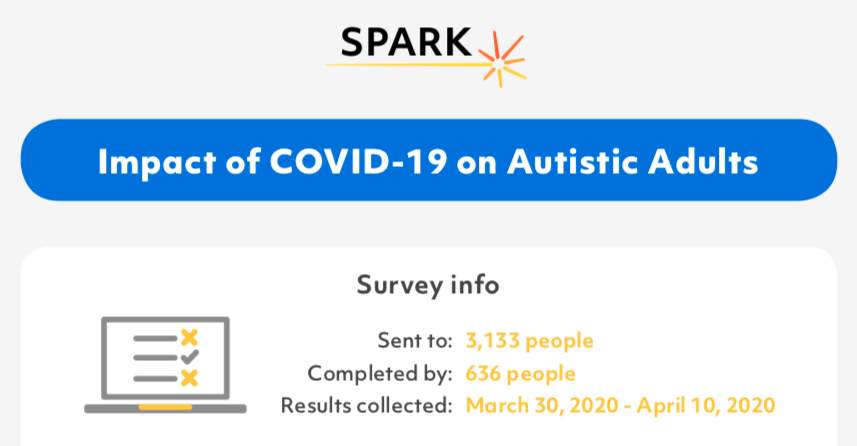 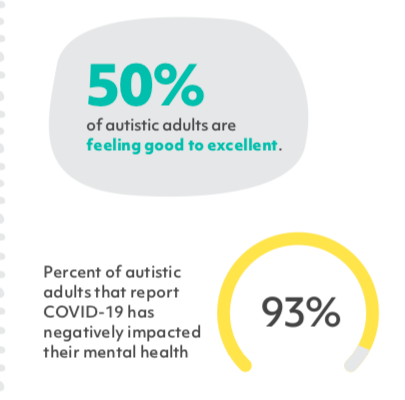 Acknowledge your feelings. 

You are not alone.
Mental Health
Promoting positivity
Mindfulness/meditation/yoga
Gratitude or positivity journal
Do something nice for someone else 

Coping with stress
Counting; taking deep breaths; muscle relaxation 
Talk to someone (a therapist; a friend)
Do a physical activity (jogging)
Take something off your to-do list

TIPS: 
Limit exposure/reading of news; stick to reputable sources
Don’t overschedule your days; make sure you include time for things you ENJOY
Focus on the present and next few days
Mental Health Resources
I want to talk to someone but I do not have a therapist 
Warmlines: http://www.warmline.org 
National Suicide prevention lifeline 1-800-273-8255
https://suicidepreventionlifeline.org/chat/ (live chat)

Mental Health Resources: 
Greater Good Science Center at UC-Berkeley Discover New Practices: Mindfulness
AUSM: Mindfulness Examples p. 9 & resources p. 11
AFIRM Mental Health Resource Packet
Jed Foundation: https://www.jedfoundation.org/managing-stress/ 
Psychology Today: 25 simple self care tools for parents (many applicable to anyone)
Common Theme: Schedule it
Self care is often our last priority when it needs to be our first
Treat it like you would other priorities: put it on the schedule, set a timer to remind you

TIPS: 
Coordinate with other household members (parents, spouses)
Plan for times less likely to be interrupted (child naptimes, evenings) 

Resources for creating a schedule: 
AFIRM Daily Schedule, Example, Template (part of Daily Living Resources)
AUSM Guide pages 3-6
ASA Modifying Routines
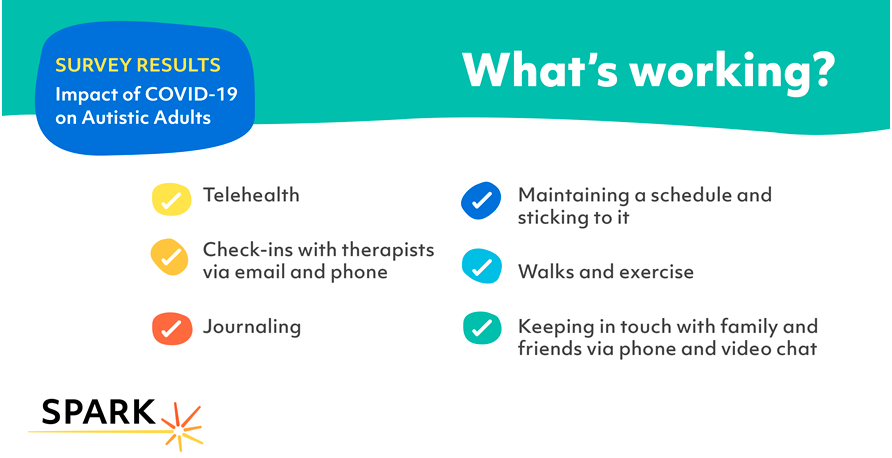 A FEW FINAL TIPS
Set realistic expectations for yourself
Start small 
Expect some days instead of all 

Practice kindness and forgiveness
Don’t get down on yourself if you do not accomplish what you set out to

Celebrate your accomplishments 
Set goals and rewards for yourself
Other resources
Rutgers Center for Adult Autism Services  
	(Email: newsletter@rcaas.rutgers.edu)

TEACCH https://teacch.com/resources/teacch-tips/ 

Autism Speaks (Families and Adults on the spectrum) https://www.autismspeaks.org/covid-19-information-and-resources-adults-spectrum 

Simons Powering Autism Research Knowledge (SPARK):
https://wp.sparkforautism.org/discover/ 
https://sparkforautism.org/discover_article/covid-19-and-its-impact-on-autistic-adults/ 
https://wp.sparkforautism.org/covid-19-impact-asd/